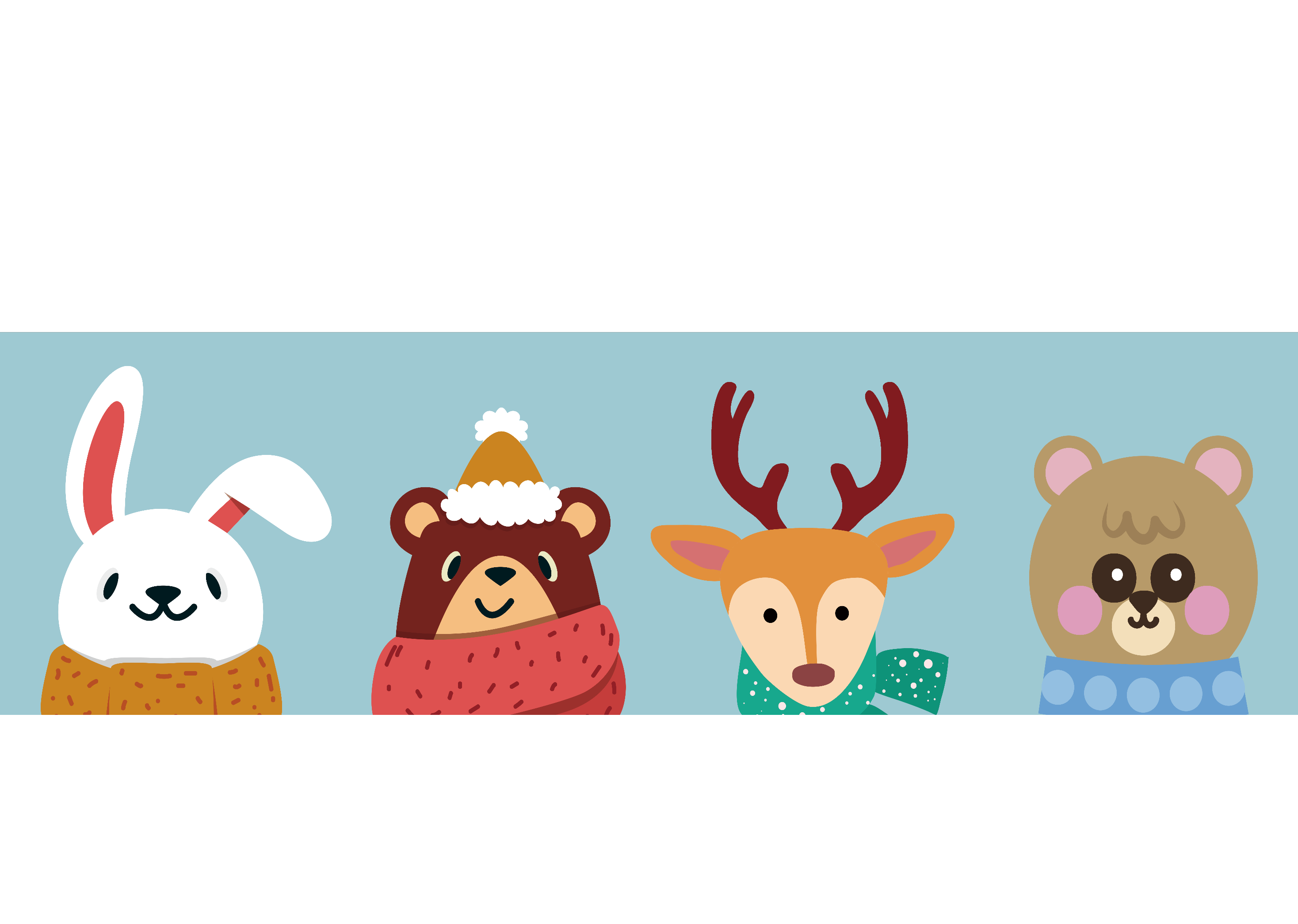 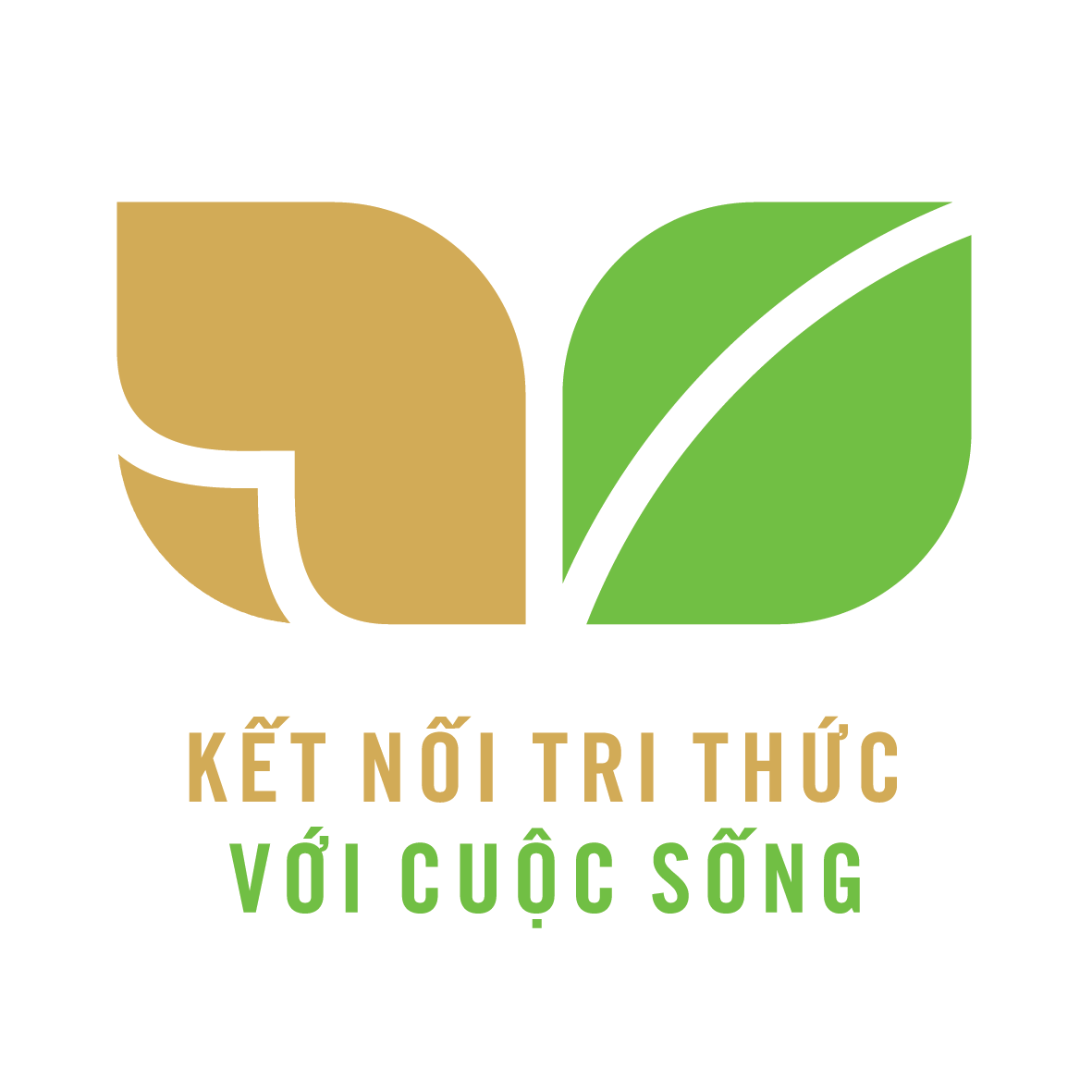 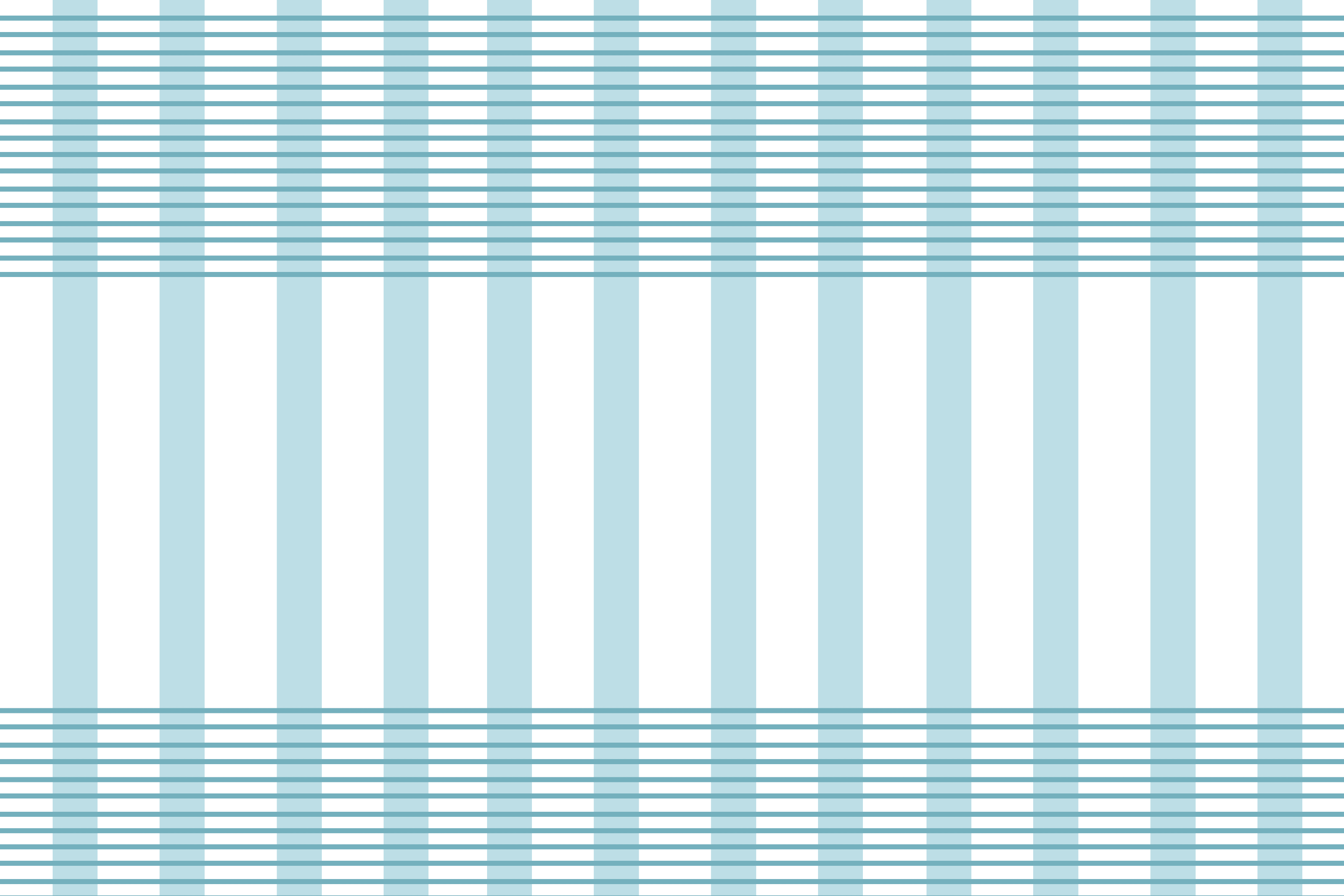 Xin chào tất cả các con!
Thứ …. Ngày … tháng 10  năm 2021Bài viết 1:
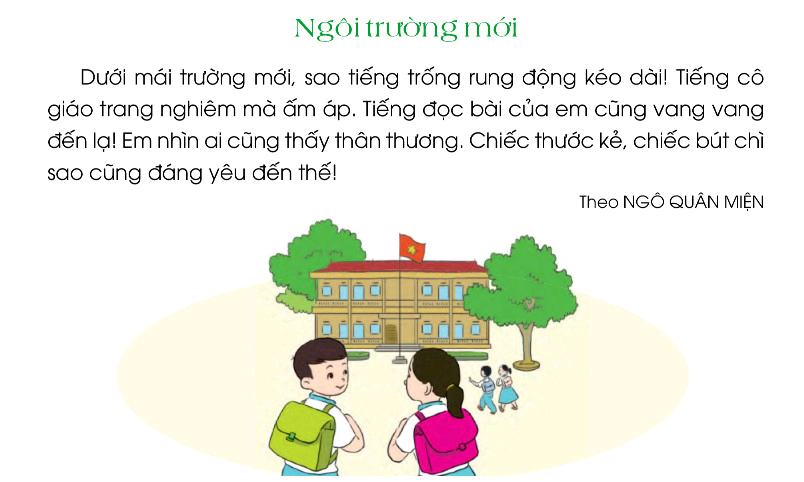 Thứ   ngày tháng 10 năm 2021
Bài viết 1 :     Ngôi trường mới
   Dưới mái trường mới, sao tiếng trống rung động kéo dài! Tiếng cô giáo trang nghiêm mà ấm áp. Tiếng đọc bài của em cũng vang vang đến lạ!Em nhìn ai cũng thấy thân thương.Chiếc thước kẻ, chiếc bút chì sao cũng đáng yêu đến thế!
Nội dung bài chính tả nói về điều gì?
Trong bài có những dấu câu nào?   
Nêu những từ, tiếng em thấy khó đọc, dễ viết sai ? 
4. Em cần lưu ý điều gì khi trình bày bài viết?
Tìm hiểu bài
Thứ   ngày tháng 10 năm 2021Bài viết 1 :     Ngôi trường mới
Nội dung bài chính tả :
Bài nói về ấn tượng của bạn học sinh khi ngồi học ở ngôi trường mới.Dưới mái trường mới bạn cảm thấy cái gì cũng lạ, thân thương đáng yêu.
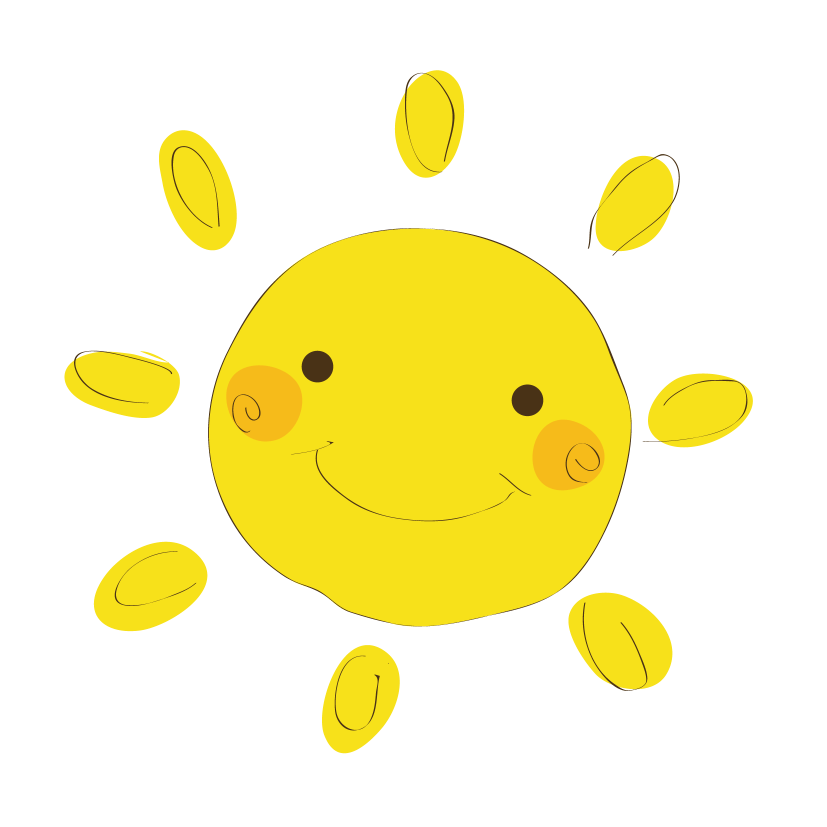 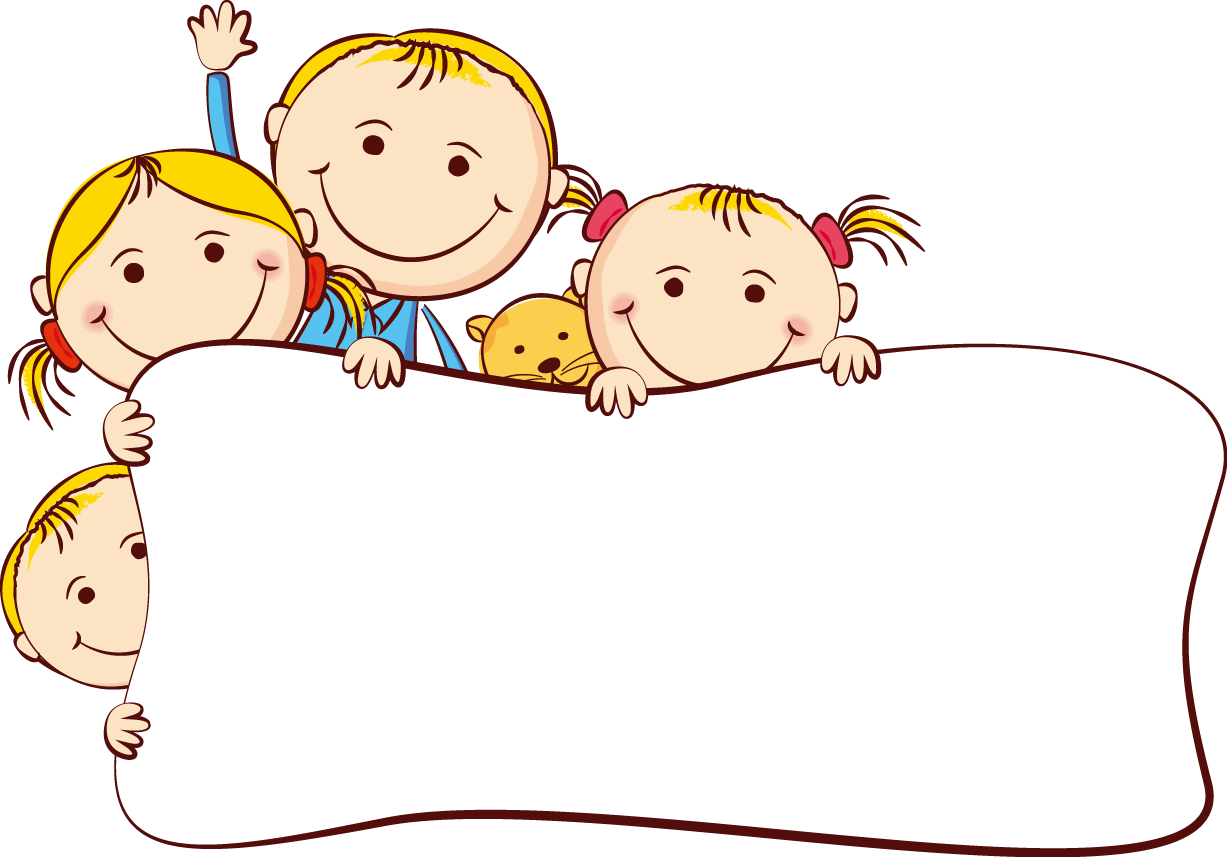 Trong bài có những dấu câu nào?
Dâú phẩy, dấu chấm, dấu chấm than .
Nêu những từ, tiếng em thấy khó đọc, dễ viết sai ?
Trang nghiêm, ấm áp, chiếc thước, mái trường
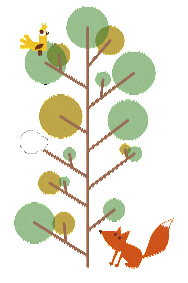 Lưu ý tư thế ngồi viết
1 tay cầm viết
1 tay giữ trang vở
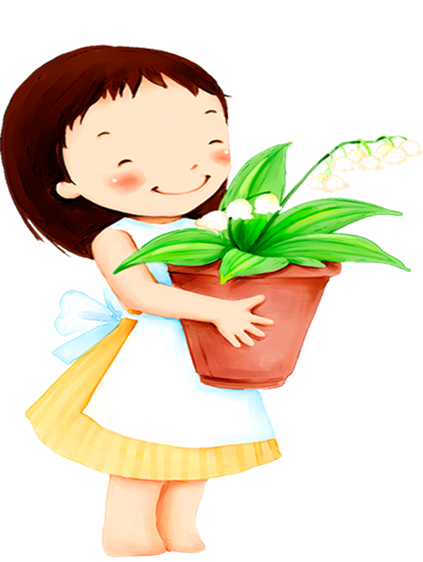 Thẳng lưng. Chân đặt thoải mái, đúng vị  trí
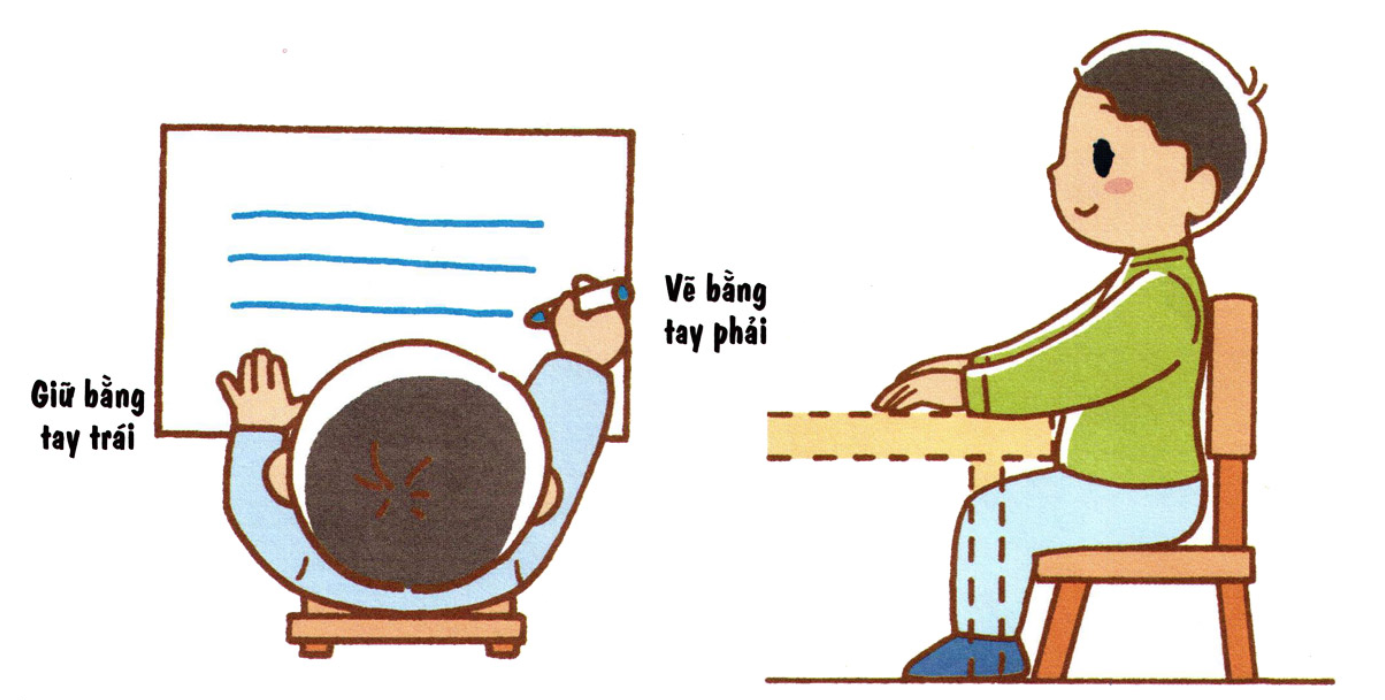 ADD YOUR TITLE
Khoảng cách từ mắt đến vở 
             25 đến 30 cm
VIẾT BÀI
Học sinh viết bài vào vở ô li
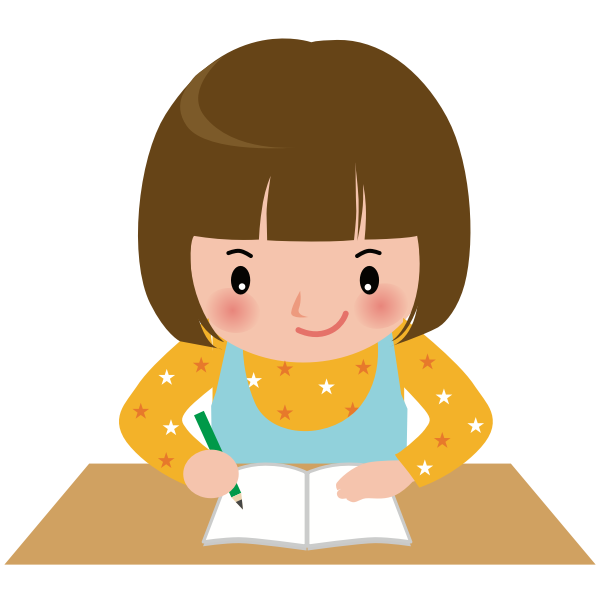 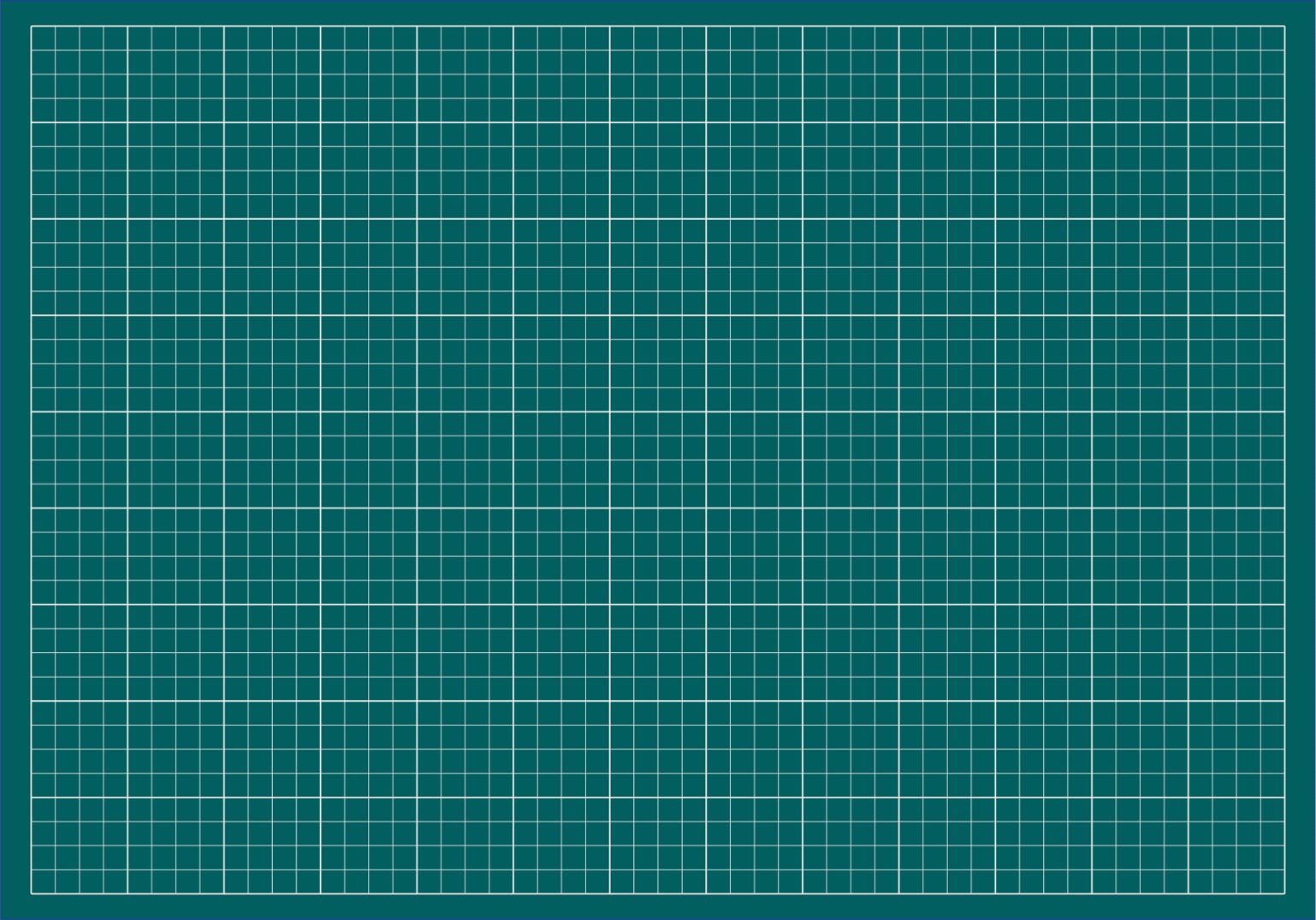 Thứ …. ngày … tháng 10  năm 2021
Chính tả :           Ngôi trường mới
Dưới mái trường mới, sao tiếng trống rung động kéo dài!
Tiếng đọc bài của em
Tiếng cô giáo trang nghiêm mà ấm áp.
thấy thân thương.
cũng vang vang đến lạ!Em nhìn ai cũng
Chiếc thước kẻ, chiếc bút chì sao cũng đáng yêu đến thế!
Em hãy tự đánh giá phần viết của mình và của bạn
Tiêu chí đánh giá 
Sai không quá 5 lỗi
2. Chữ viết rõ ràng , sạch đẹp 
3. Trình bày đúng hình thức
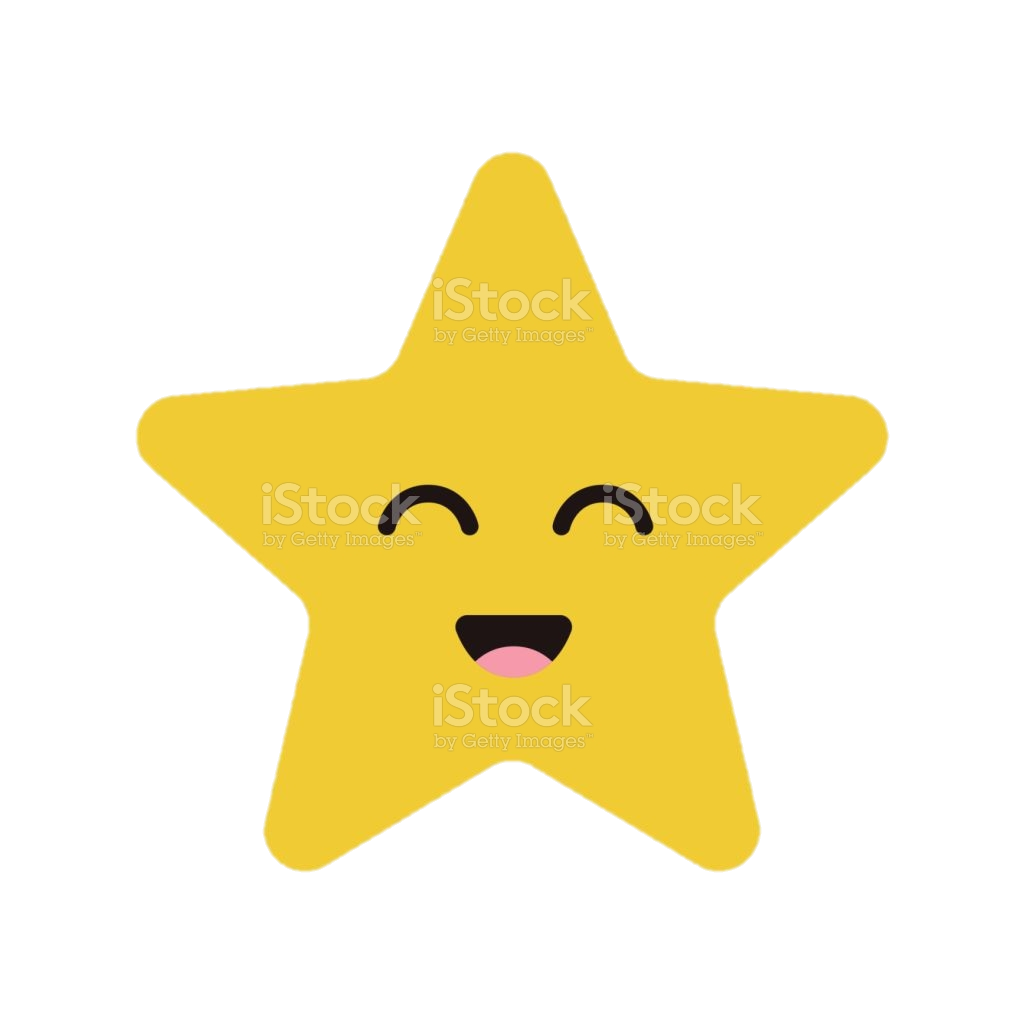 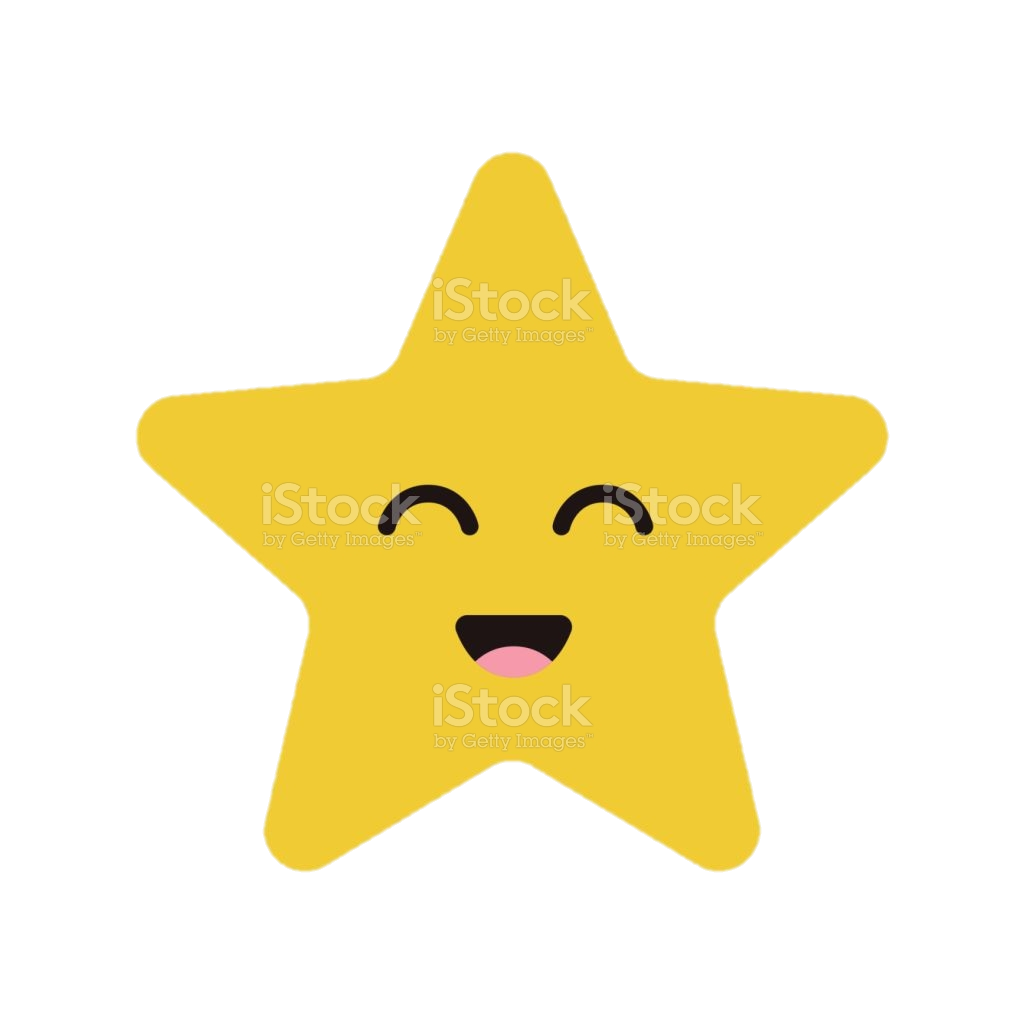 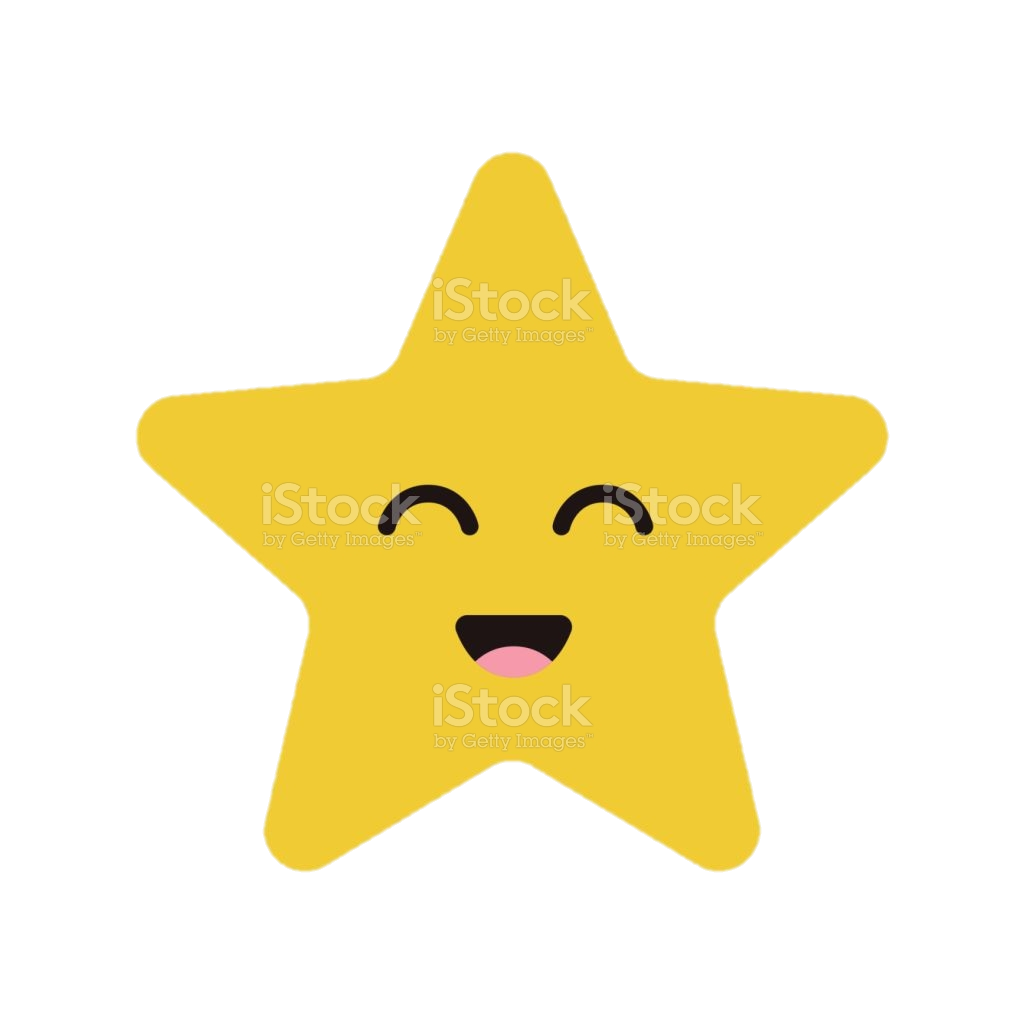 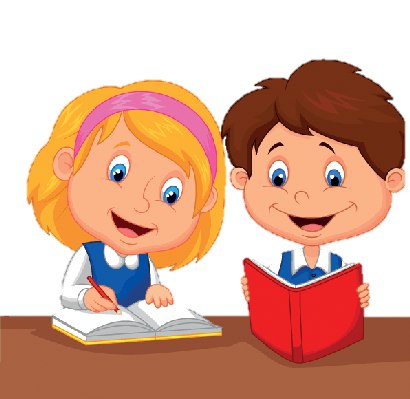 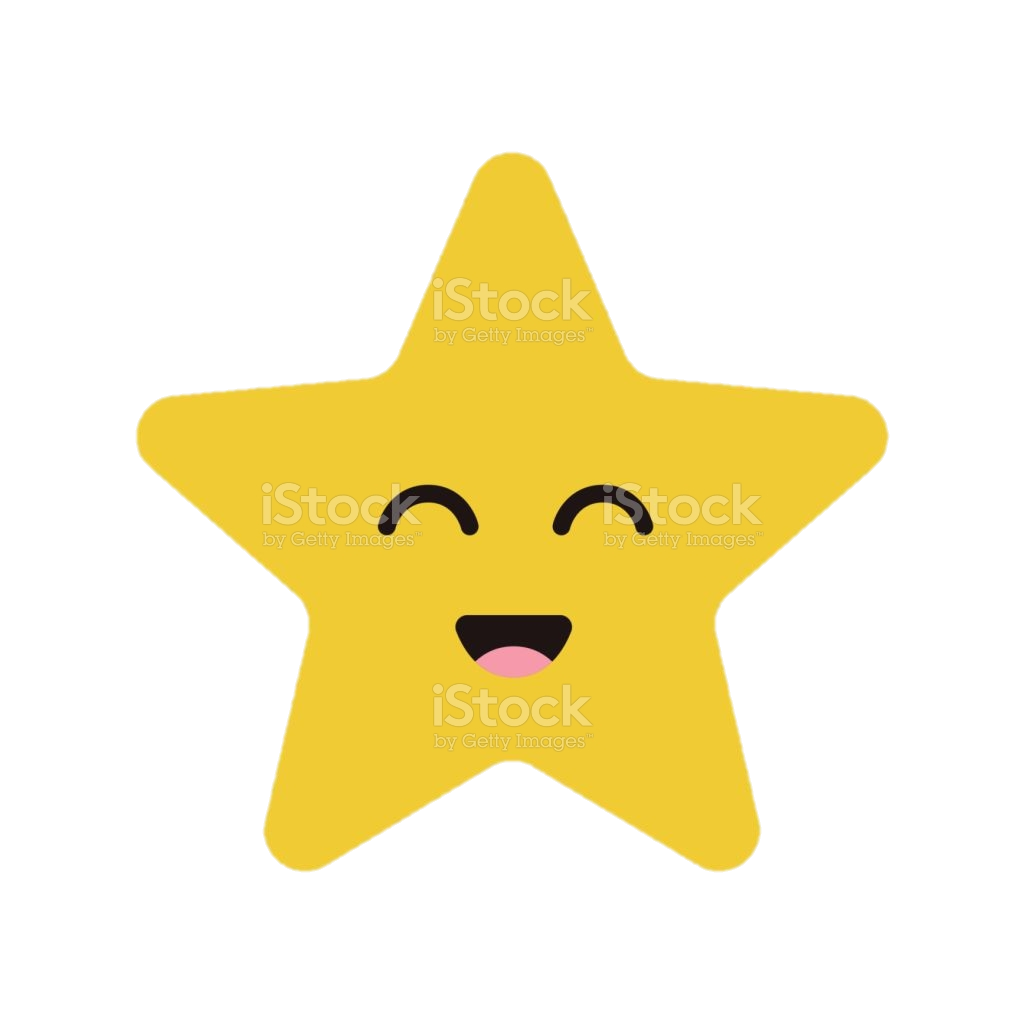 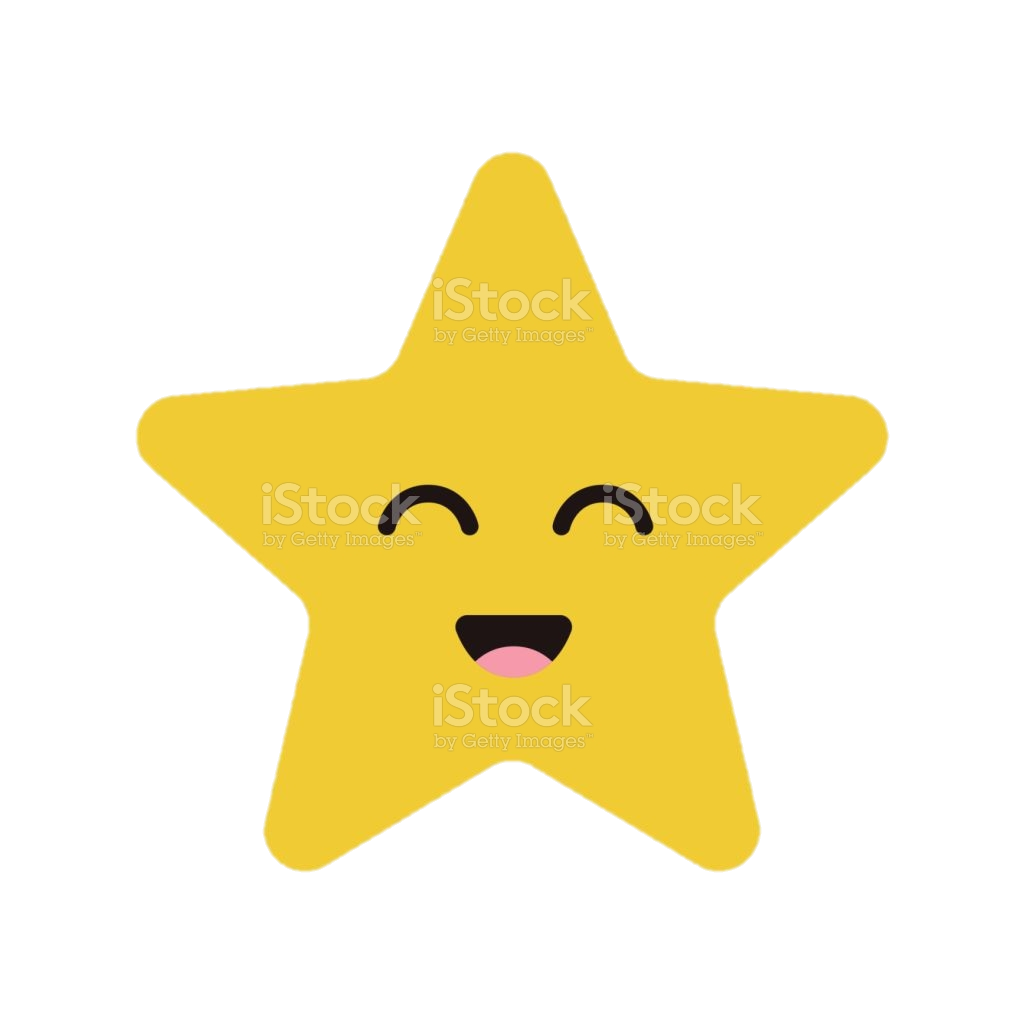 Thứ   ngày tháng 10 năm 2021Bài viết 1 :     Ngôi trường mới
Bài 2. Tìm đường đến trường
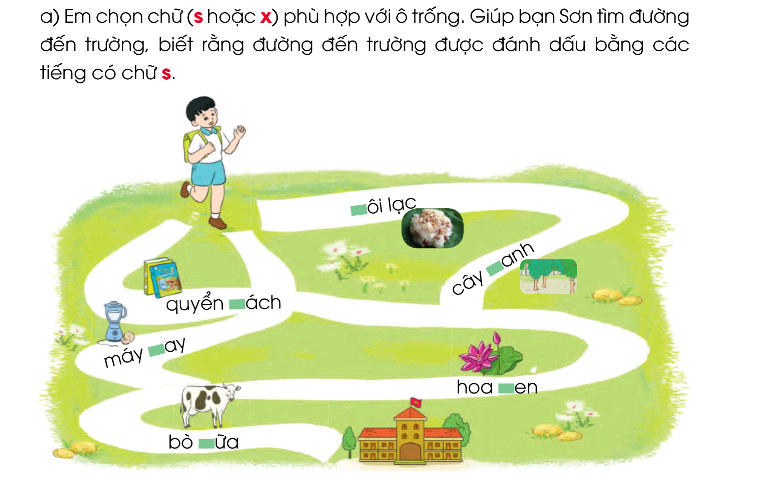 x
x
s
x
s
s
Thứ   ngày tháng 10 năm 2021Bài viết 1 :     Ngôi trường mới
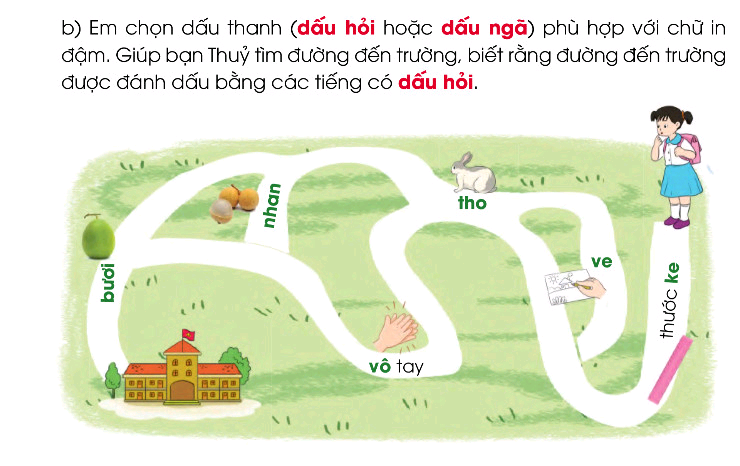 nhãn
thỏ
vẽ
bưởi
thước kẻ
vỗ tay
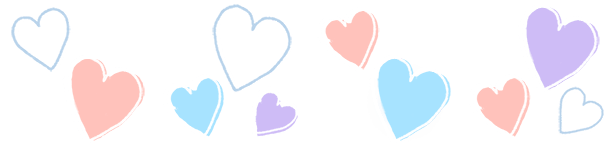 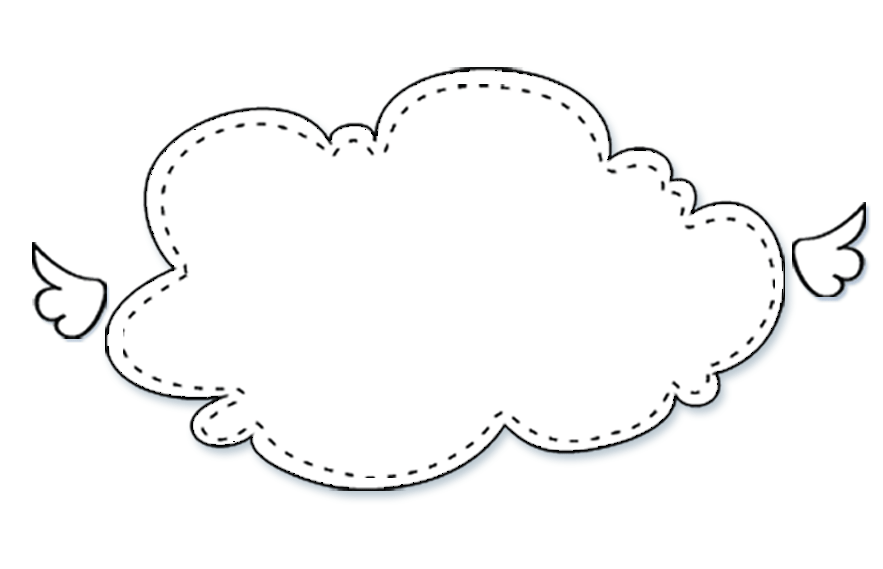 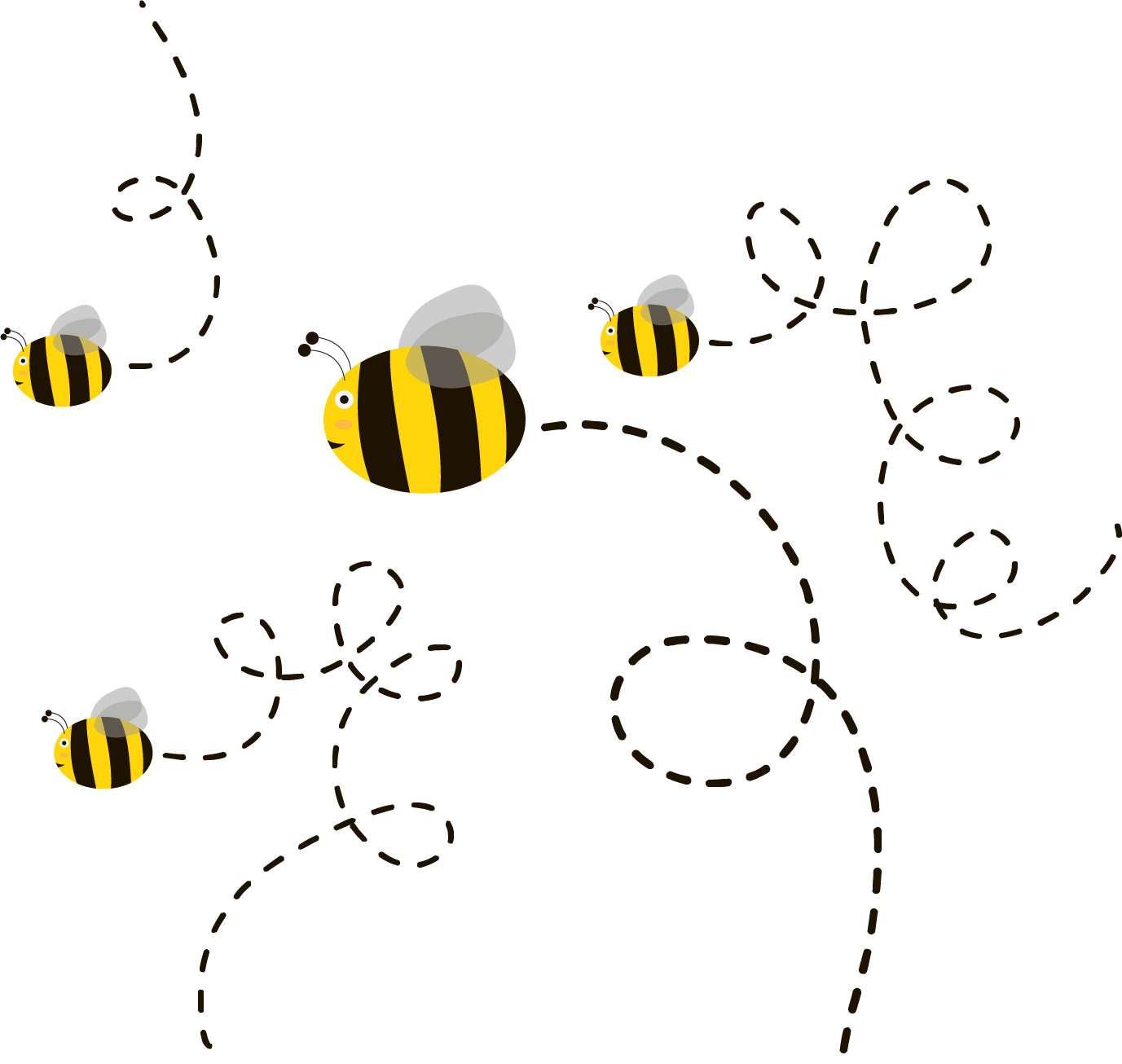 Củng cố,
 dặn dò
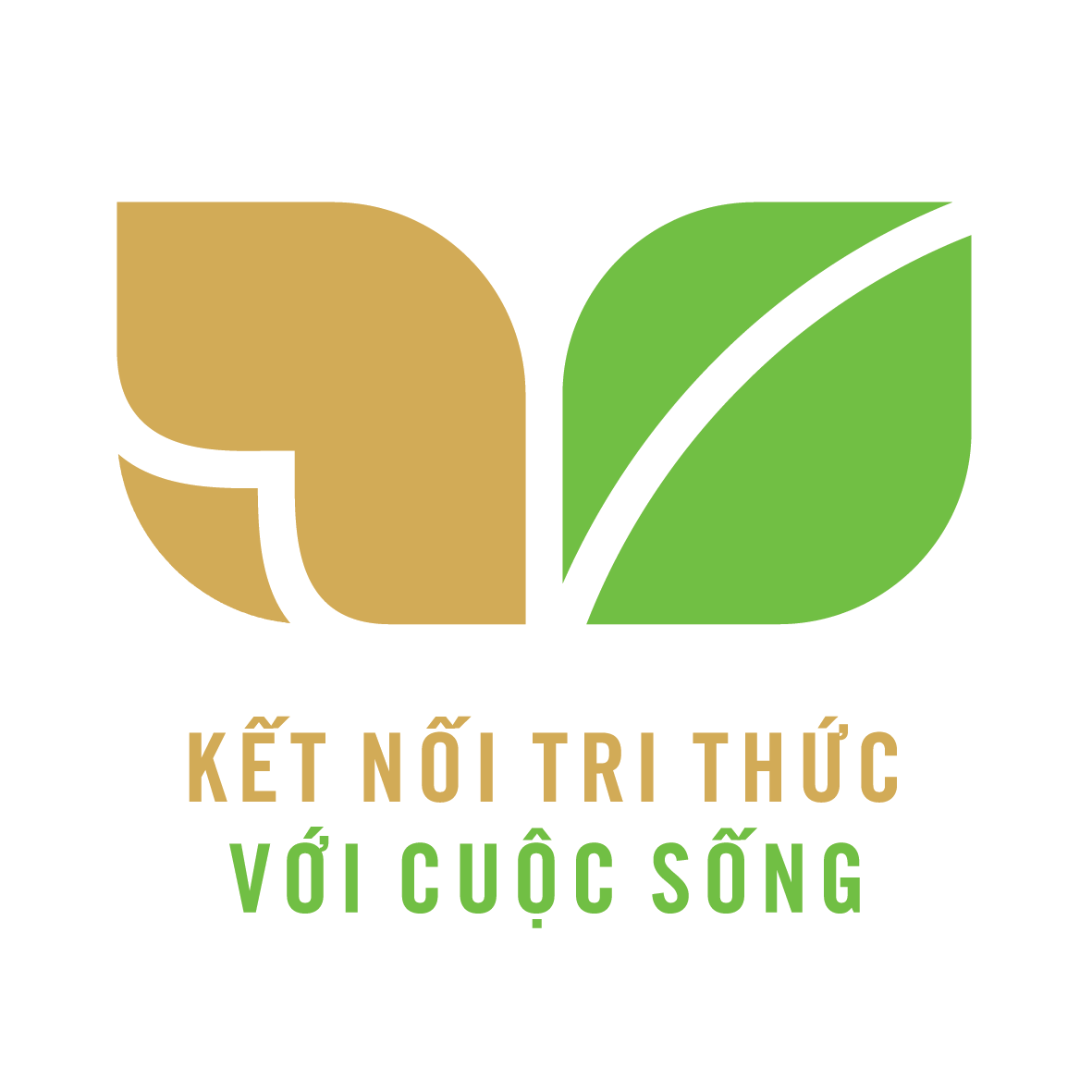 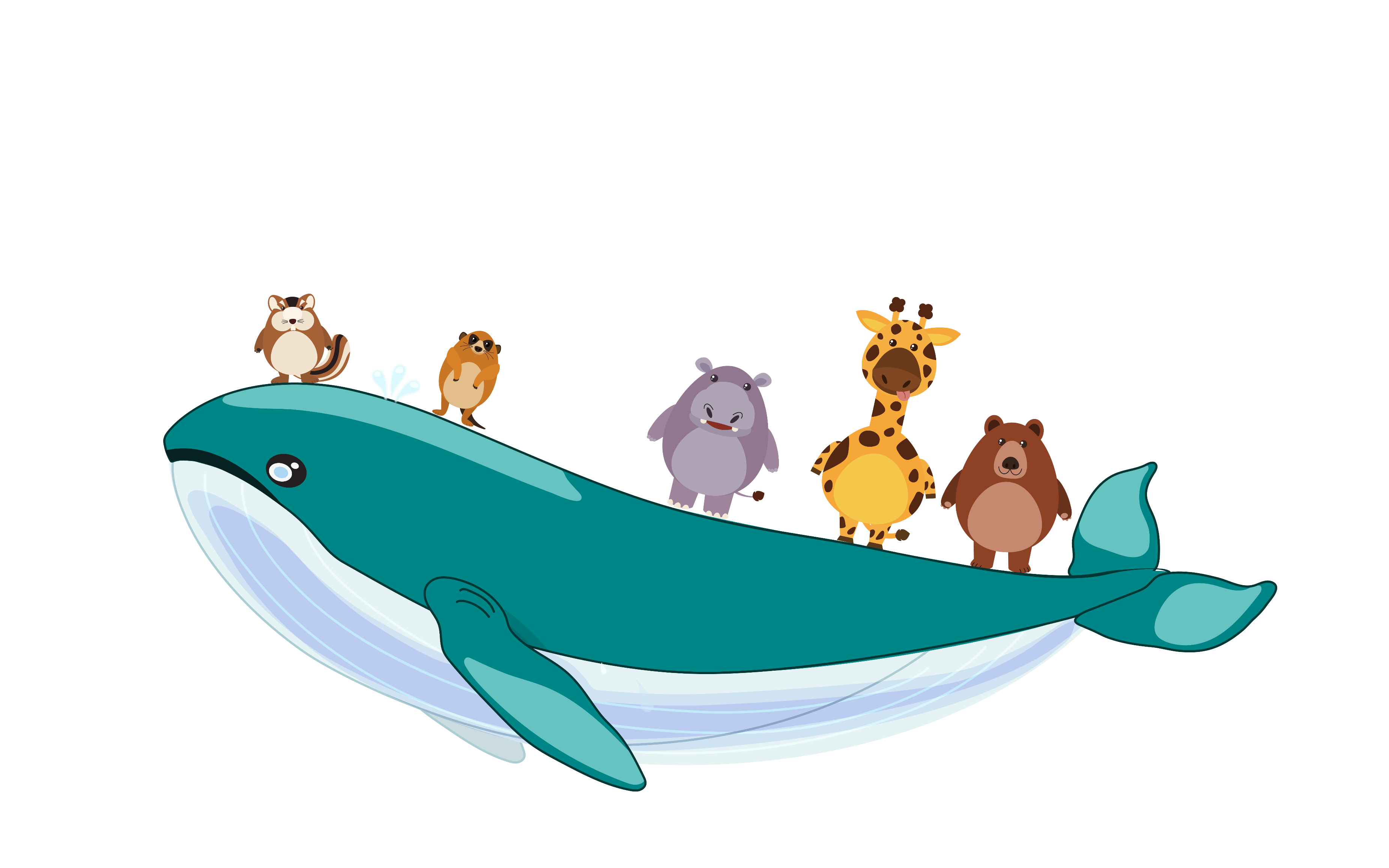 HẸN GẶP LẠI